DBS Process Flow
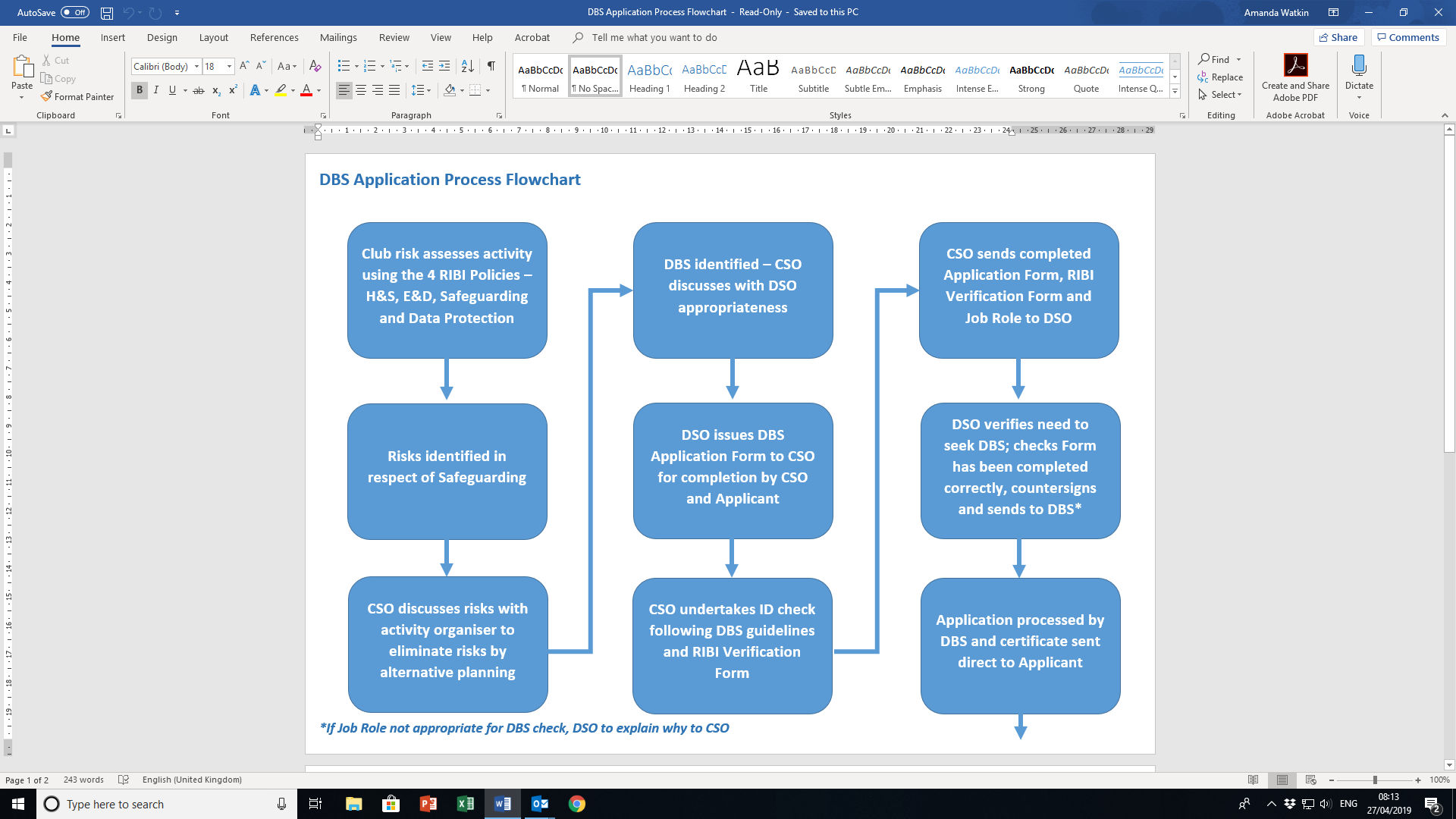 DBS Process Flow
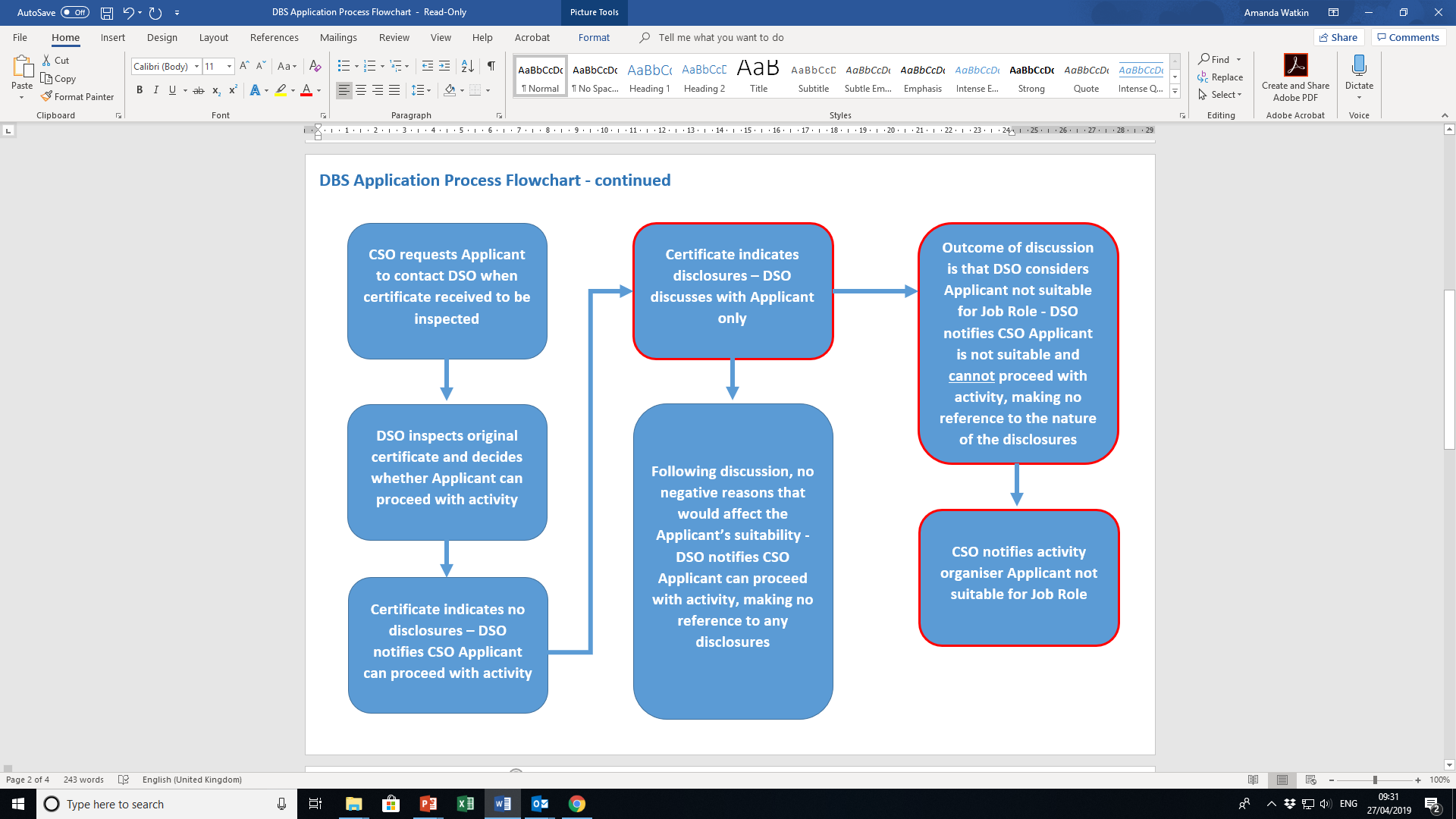